Растрові та векторні зображення, їхні властивості. Формати файлів растрових і векторних зображень.
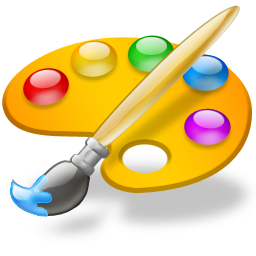 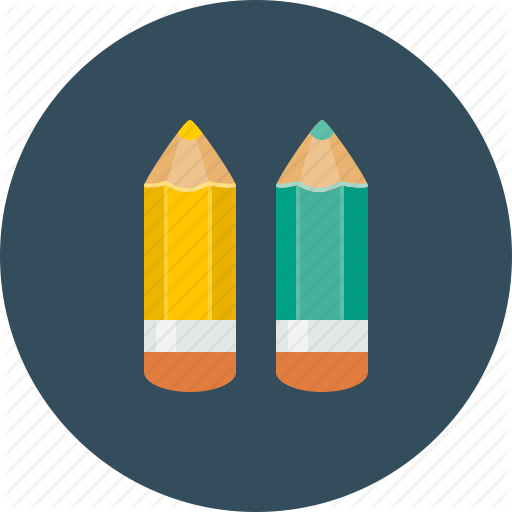 Урок 2
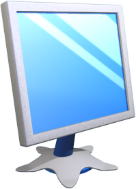 Растрові та векторні зображення
Залежно від способу побудови та кодування графічного зображення, розрізняють зображення:
Растрові
Векторні
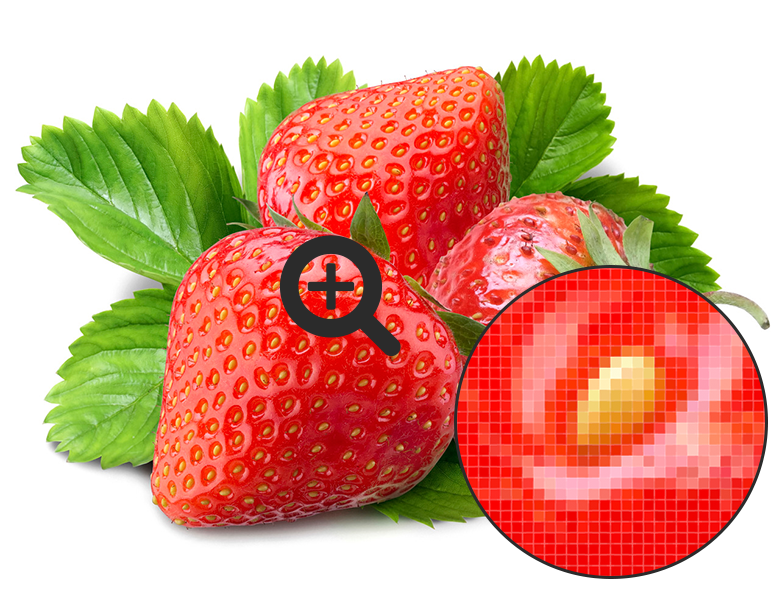 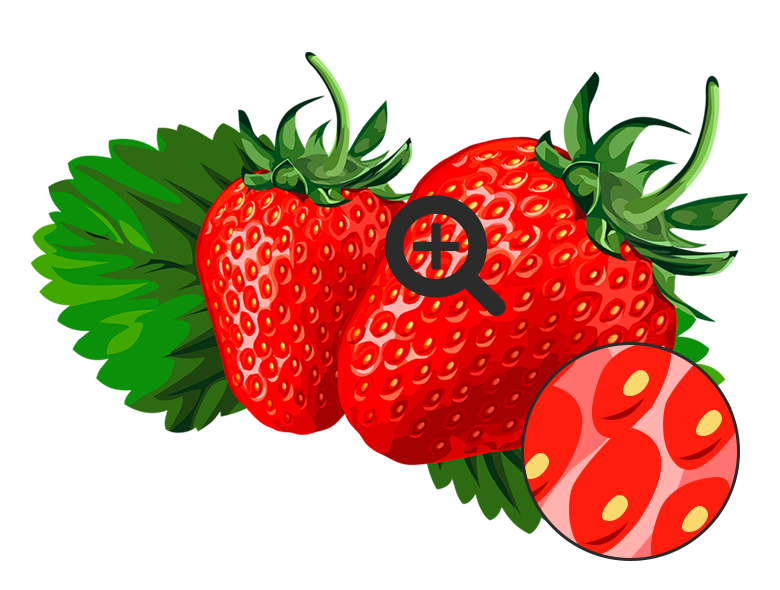 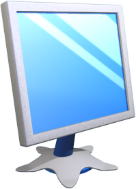 Растрові зображення
Растрове зображення  — це зображення, що являє собою набір пікселів, кожний із яких має певний колір.
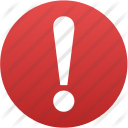 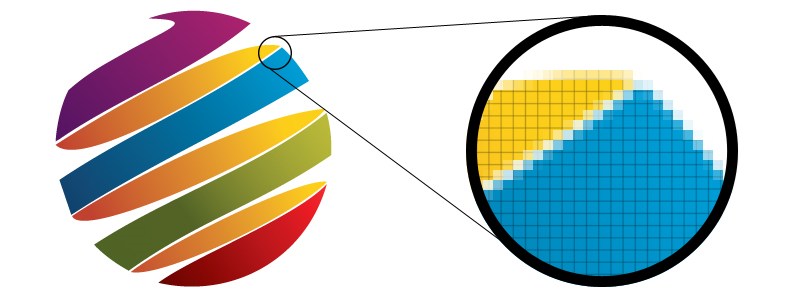 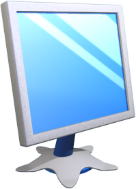 Растрові зображення
Растрове зображення складається з точок — пікселів відповідних кольорів і нагадує аркуш паперу в клітинку, на якому кожна клітинка зафарбована певним кольором.
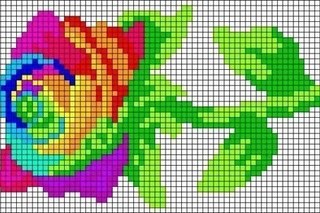 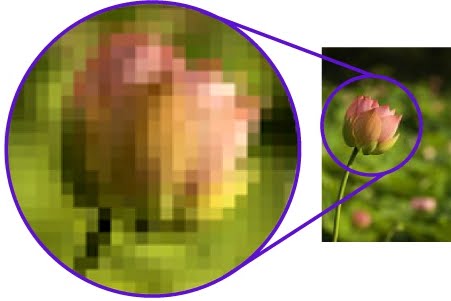 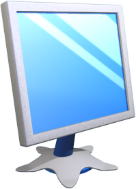 Растрові зображення
Під час перегляду растрового зображення у звичайному масштабі розміри пікселів такі малі, що зображення здається суцільним. Але після збільшення масштабу перегляду графічного зображення або його розмірів стає помітна мозаїчна структура зображення.
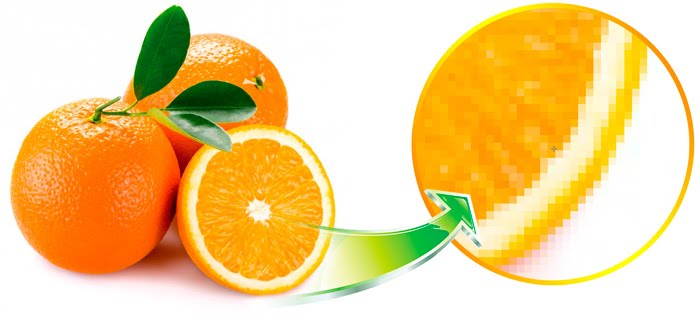 Це явище називають пікселізацією зображення.
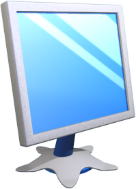 Растрові зображення
Піксель є найменшим об'єктом растрового зображення і має такі властивості:
Розташування
Колір
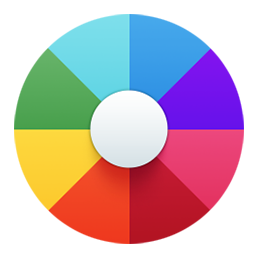 яке вказує на місцезнаходження пікселя в сукупності пікселів зображення
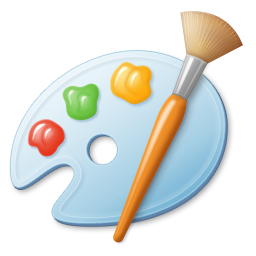 Растрові зображення ви опрацьовували у графічному редакторі Paint.
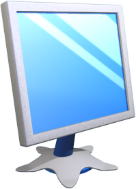 Растрові зображення
Растрова графіка дає можливість одержати високу якість зображення, тому за її допомогою можна ефективно відтворювати реальні образи. Переваги растрових зображень:
Добре відтворюють напівтіні
Плавні переходи між кольорами
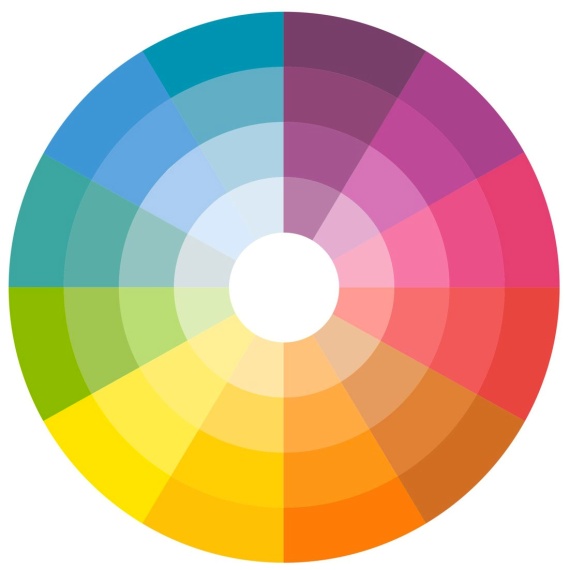 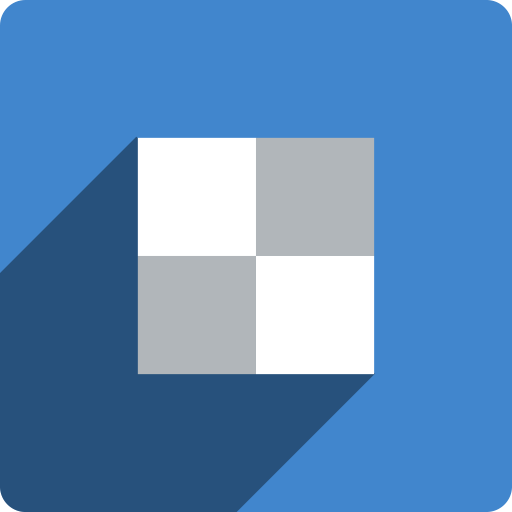 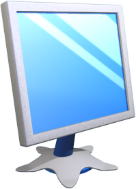 Растрові зображення
Зменшені зображення втрачають деталі, натомість на збільшених — проявляється їхня мозаїчна структура.
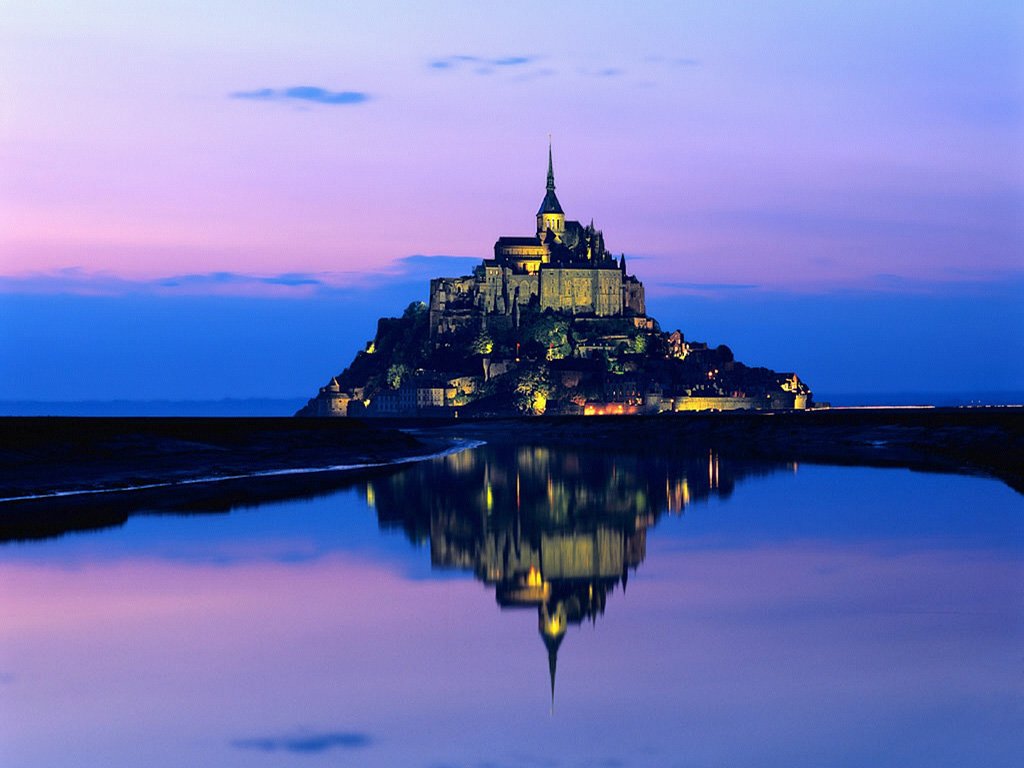 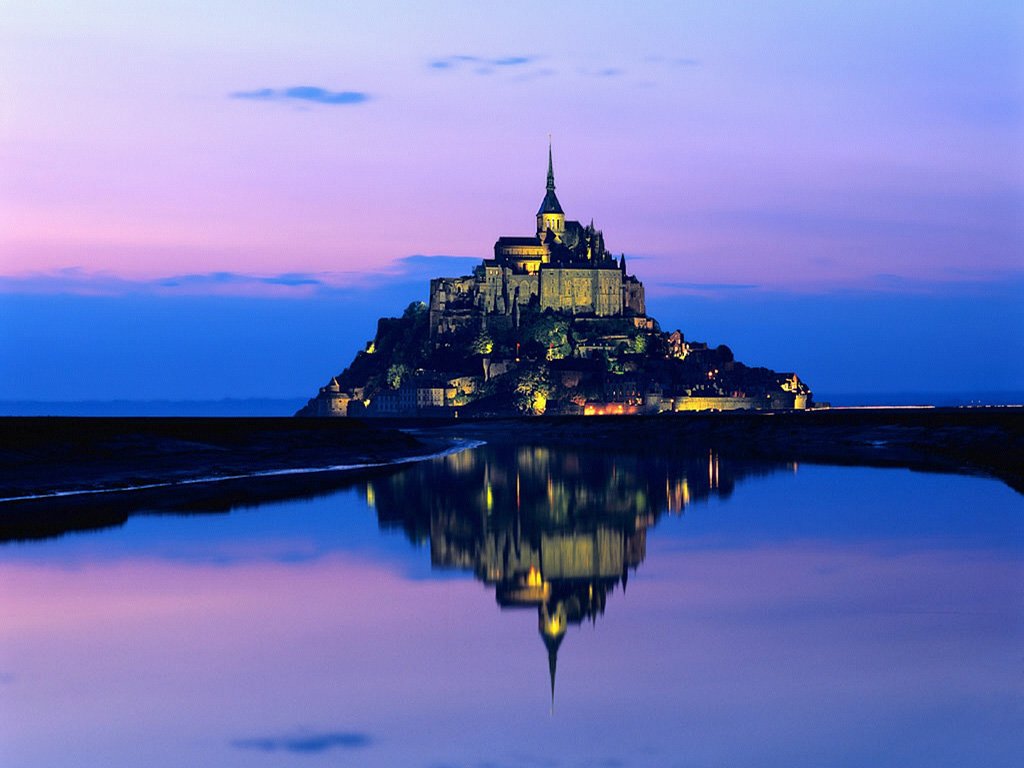 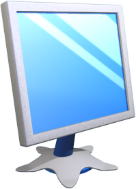 Растрові зображення
Растрові зображення мають як переваги, так і недоліки.
Растрові зображення
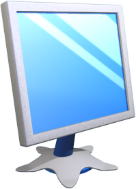 Чи знаєте ви, що...
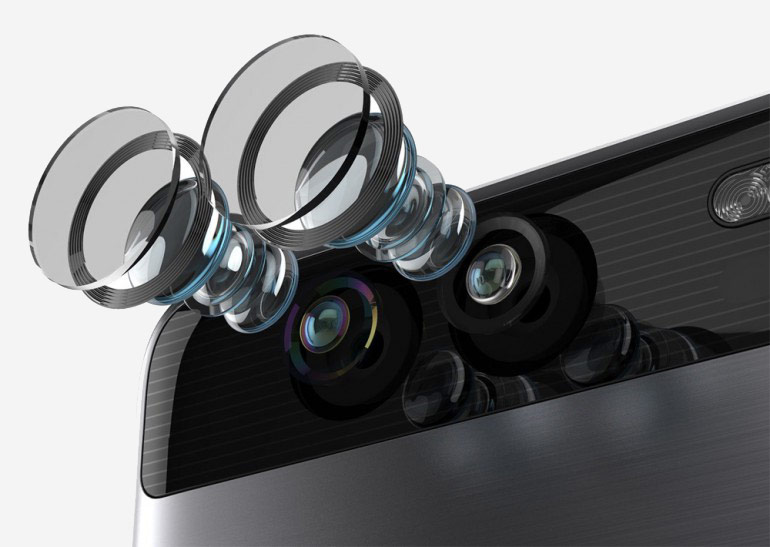 Сучасні смартфони мають камери, які можуть створювати фотографії, що містять від 5 до 20 мільйонів пікселів
(5-20 Мп).
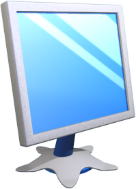 Чи знаєте ви, що...
Якщо колір кожного пікселя буде кодуватися 24 бітами, або 3 байтами, то розмір файла такої фотографії з 15 000 000 пікселів буде 45 000 000 байт, або приблизно 42,9 Мбайт. Тому більшість пристроїв за замовчуванням виконує стиснення даних і файл зображення, наприклад формату
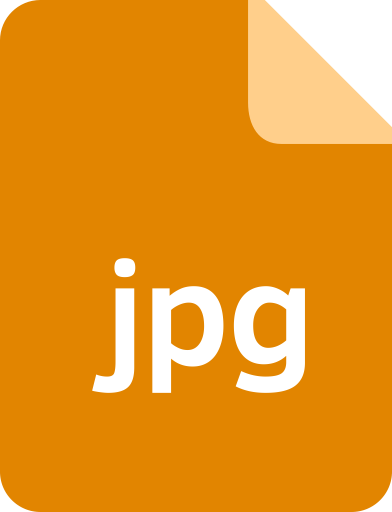 має розмір приблизно.
5 Мбайт
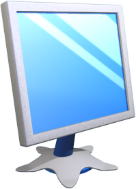 Векторні зображення
Якщо растрова графіка описує зображення з використанням кольорових крапок — пікселів, то у векторній графіці базовим елементом є лінія.
Векторне зображення — це зображення, що складається з геометричних об'єктів (ліній, кіл, кривих тощо), які описуються математичними рівняннями, — графічних примітивів.
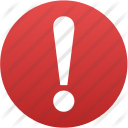 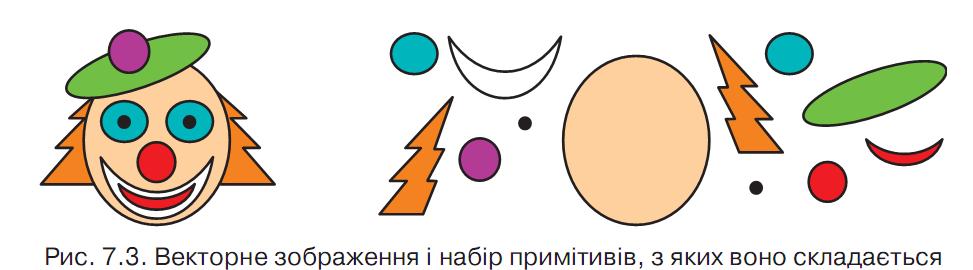 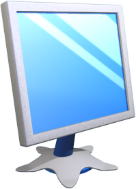 Векторні зображення
Векторне зображення будується з окремих базових об'єктів — графічних примітивів:
Відрізків
Багато-кутників
Кривих
Овалів тощо
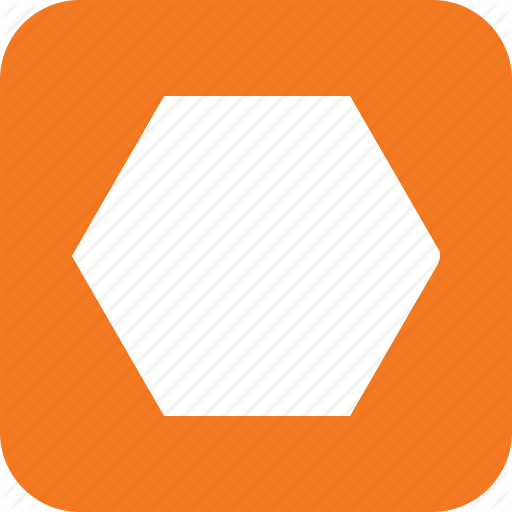 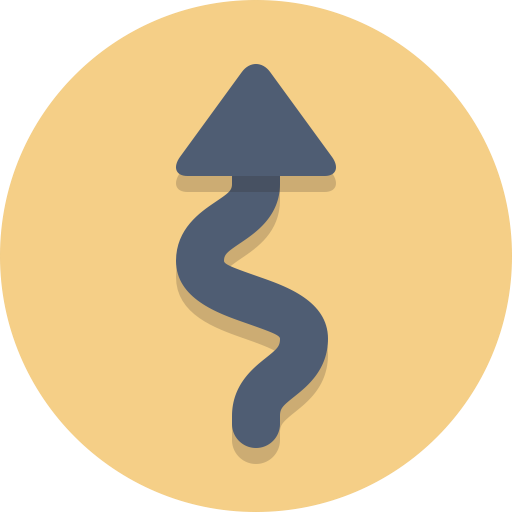 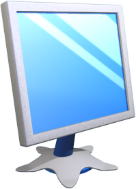 Векторні зображення
Графічні    примітиви    характеризуються  такими  властивостями:
Кольором і товщиною контуру
Кольором і способом заливки внутрішньої області
Розміром  та іншими
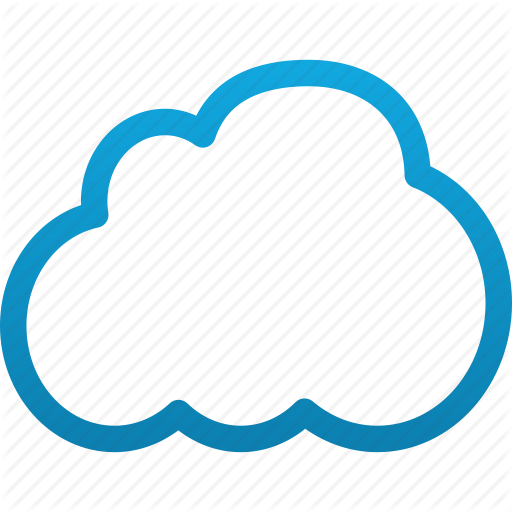 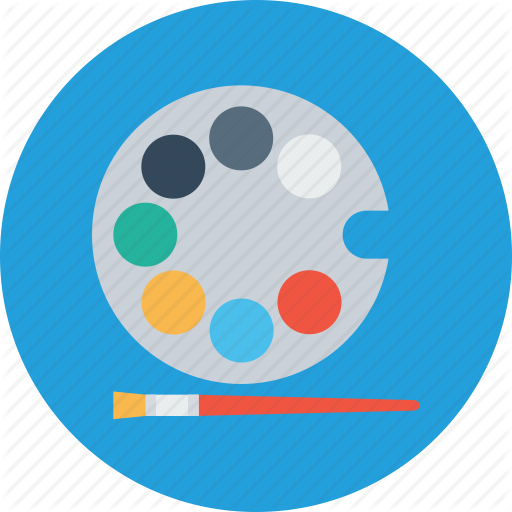 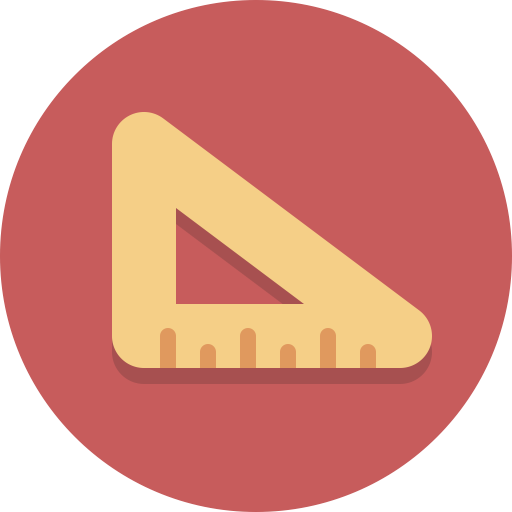 Збільшення розмірів   зображення   не  впливає на його якість.
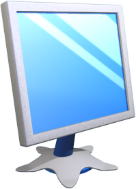 Векторні зображення
Для побудови круга достатньо вказати:
Координати центра
Радіус круга
Товщину, стиль і колір лінії кола
Колір   заливки
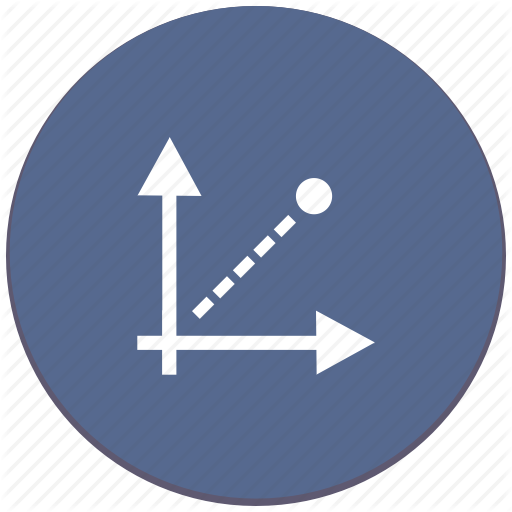 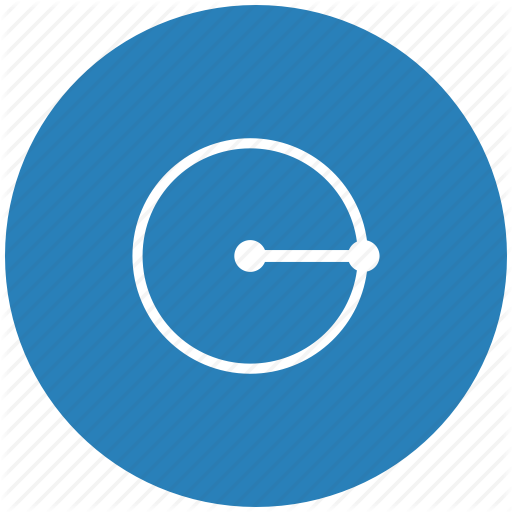 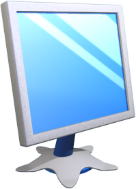 Векторні зображення
У   результаті   розмір   файла   з векторним зображенням буде набагато меншим, ніж у растровій графіці. Причому розмір файла векторного зображення не залежить від розмірів зображення.
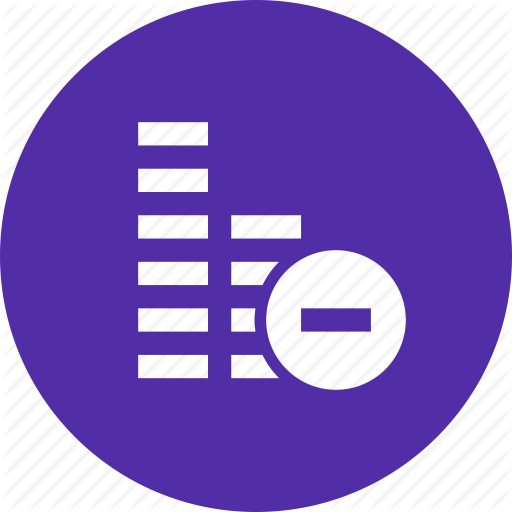 Бо збільшення розмірів зображення приводить тільки до зміни значень деяких його властивостей, не збільшуючи загальної кількості даних.
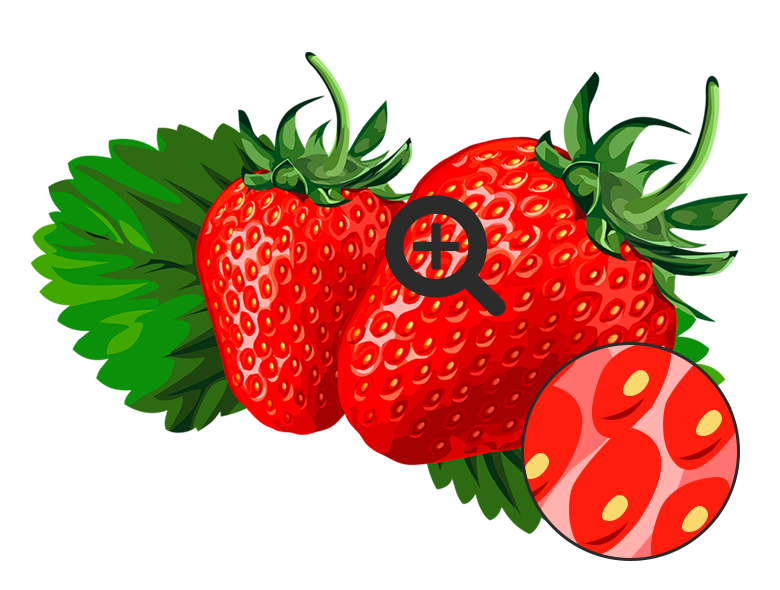 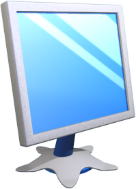 Векторні зображення
Недоліком векторної графіки є «неприродність» малюнка. Природа «уникає» прямих ліній, і не завжди малюнок можна скласти з кіл і прямих ліній без втрати якості.
Растрове зображення
Векторне зображення
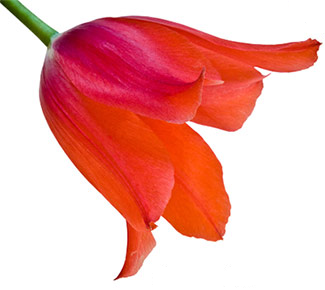 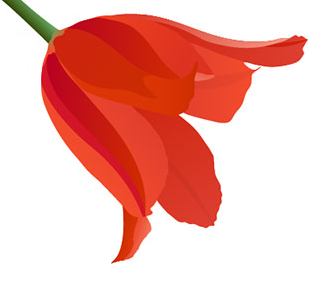 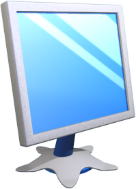 Векторні зображення
Через це векторну графіку використовують здебільшого для побудови:
Креслень
Технічних та стилізованих малюнків
Шрифтів
Карт
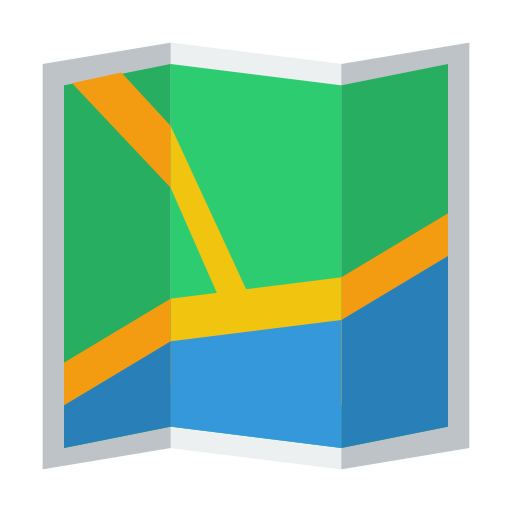 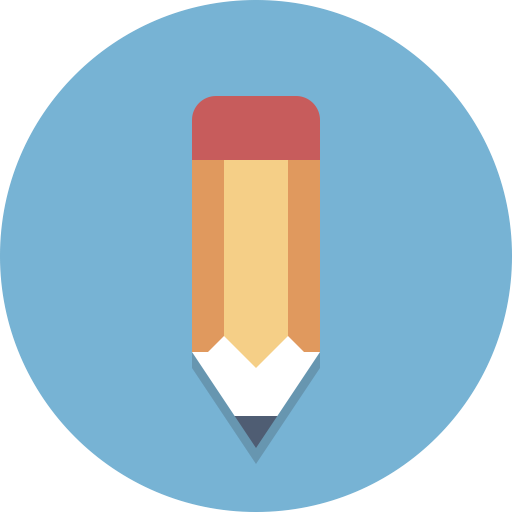 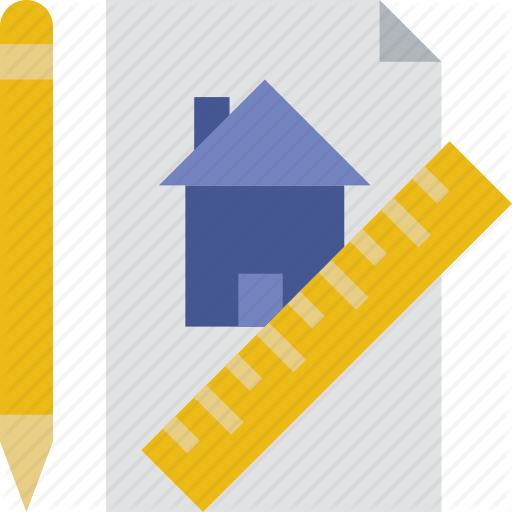 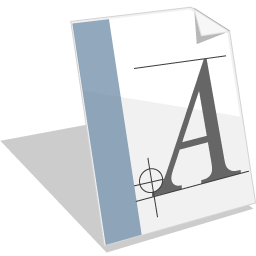 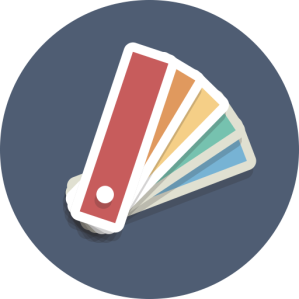 Крім того, у векторних малюнках нечітко відтворюється колористичність відтінків.
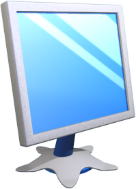 Векторні зображення
Основна перевага векторної графіки полягає у можливості довільно масштабувати й повертати зображення без втрати якості.
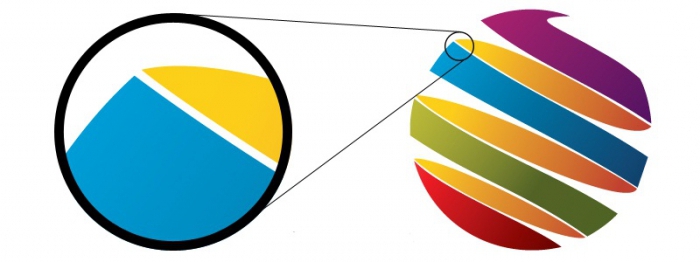 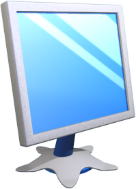 Переваги та недолікирізних видів графіки
Переваги та недоліки векторних зображень
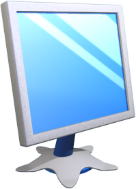 Векторні зображення
Для роботи з векторними зображеннями розроблено такі програми, як:
Inkscape
CorelDRAW
Adobe Illustrator та ін.
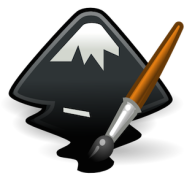 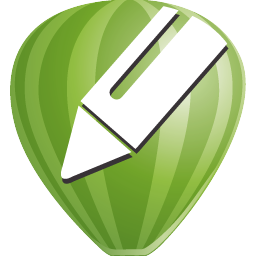 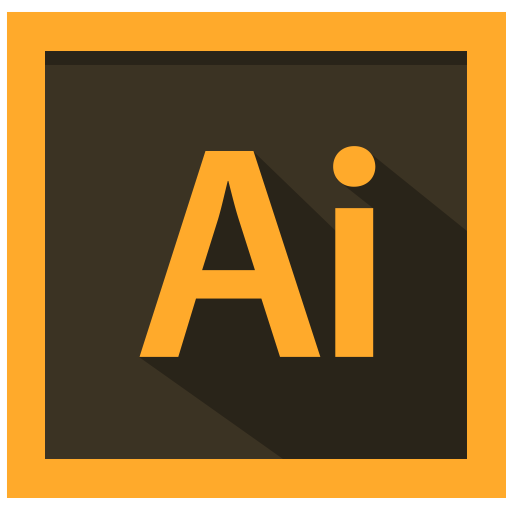 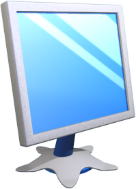 Растрові та векторні зображення
Порівняємо особливості растрового й векторного зображень.
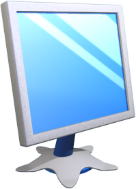 Формати файлів растрових і векторних зображень
Розглянемо деякі формати графічних зображень.
BMP
Формат застосовують для збереження растрових зображень без стиснення, тому файли мають великий обсяг. Він дає змогу використовувати палітру з близько 16 млн кольорів.
PNG
Формат застосовують для збереження растрових зображень зі стисненням без втрати якості. Його палітра підтримує від 65536 до понад 4 млрд кольорів, а також прозорість. Колір зображення в цьому форматі відтворюється однаково на будь-якому комп'ютері.
SVG
Формат використовується багатьма програмами, зокрема й векторним графічним редактором Inkscape. Файл може містити графічні примітиви, растрові малюнки, текст, анімацію, інтерактивні елементи.
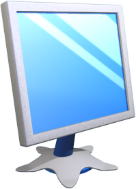 Формати файлів растрових і векторних зображень
(Продовження…) формати графічних зображень.
JPG
Формат застосовують для збереження растрових зображень зі стисненням за рахунок втрати якості: менший файл — нижча якість. Зберігши зображення, не можна відтворити його початковий вигляд. Малий розмір файлів дозволяє працювати з фотографіями та в Інтернеті.
GIF
Формат використовують переважно для стиснення растрових зображень, які містять здебільшого одноколірні ділянки (логотипи, написи, схеми). Підтримує палітру всього з 256 вибраних кольорів, проте дозволяє зберігати прозорість окремих ділянок зображення й анімацію.
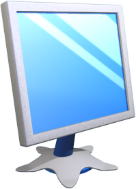 Формати файлів растрових і векторних зображень
Популярні програми для роботи з векторною графікою мають власні формати:
CDR
АІ
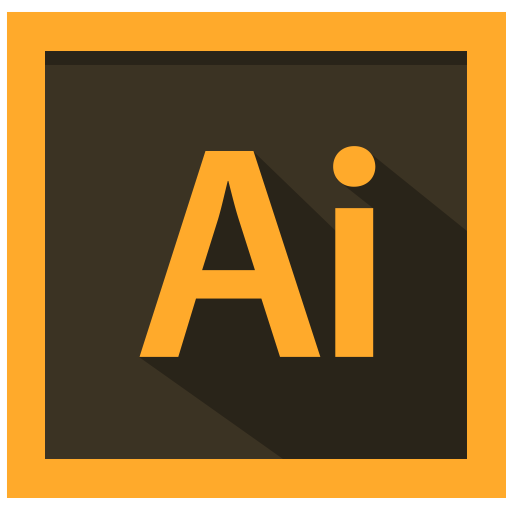 Adobe Illustrator
CorelDRAW
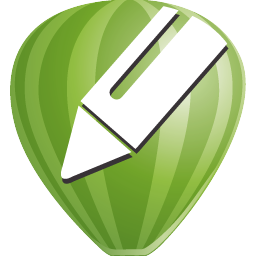 DXF
Відкритий формат для обміну графічними даними між програмами
CGM, WMF, EPS
Підтримують векторну і растрову графіку.
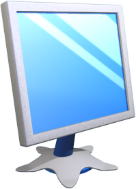 Формати файлів растрових і векторних зображень
Розділ 1 § 2
Для розміщення на веб-сторінках в Інтернеті використовують растрові зображення у форматах:
JPG
GIF
PNG
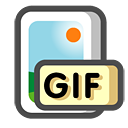 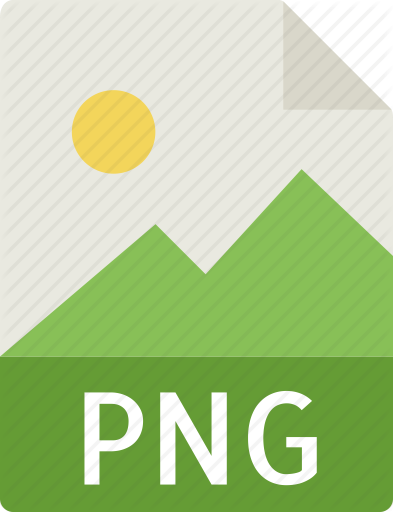 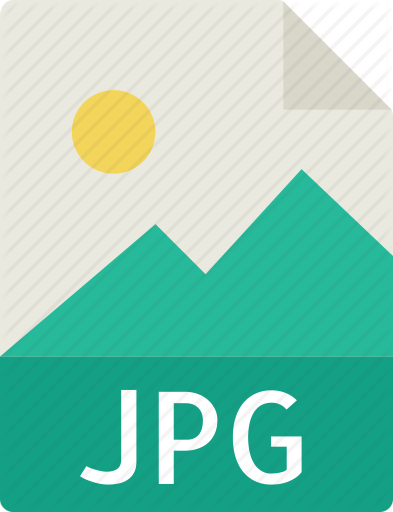 Оскільки ці формати передбачають стискання даних і файли мають менший обсяг, ніж відповідні файли форматів без стискання.
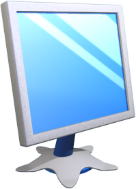 Розгадайте ребус
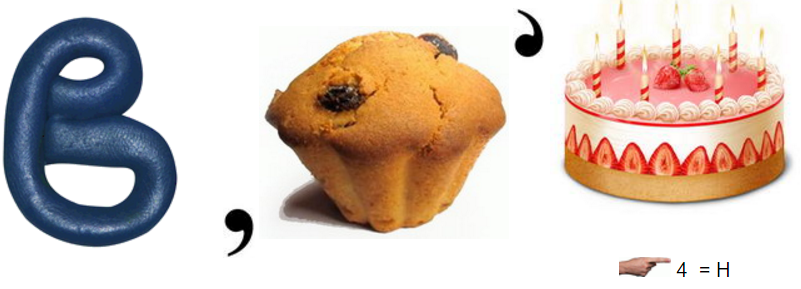 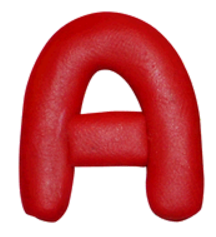 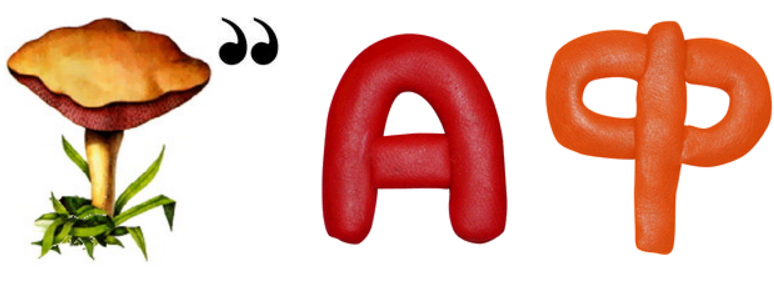 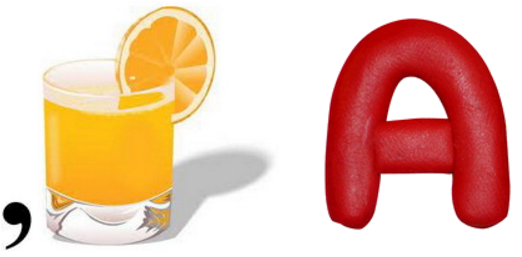 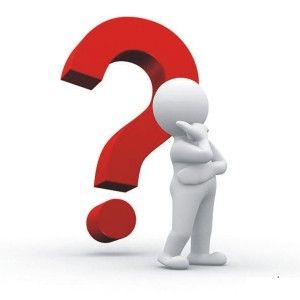 графіка
Векторна
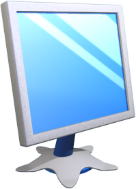 Дай відповіді на запитання
Що є елементарним об'єктом растрового зображення? Опишіть його властивості.
Які переваги й недоліки растрового зображення
З яких об'єктів складається векторне зображення? Чим вони характеризуються?
Які переваги й недоліки векторного зображення?
Назвіть найпоширеніші формати растрових  і векторних зображень.
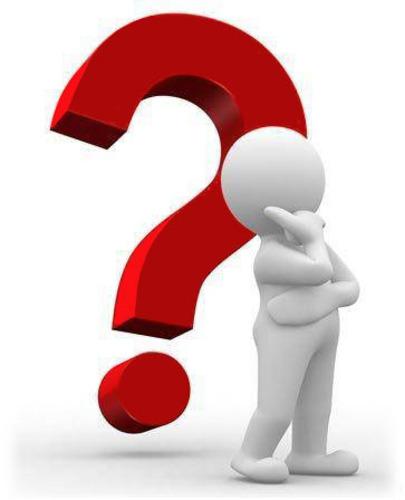 Дякую за увагу!
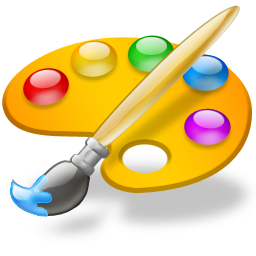 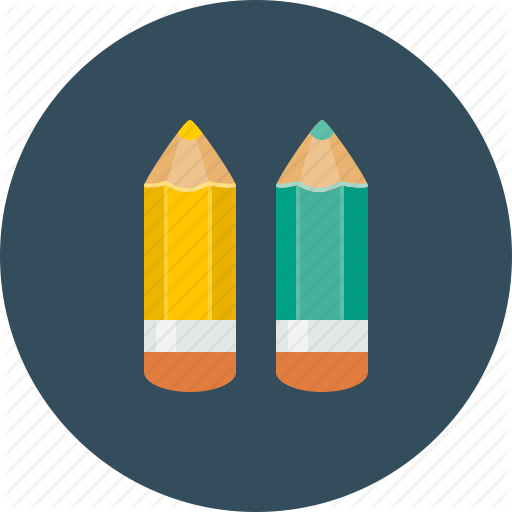